Transparent HTTP withApache Traffic Server
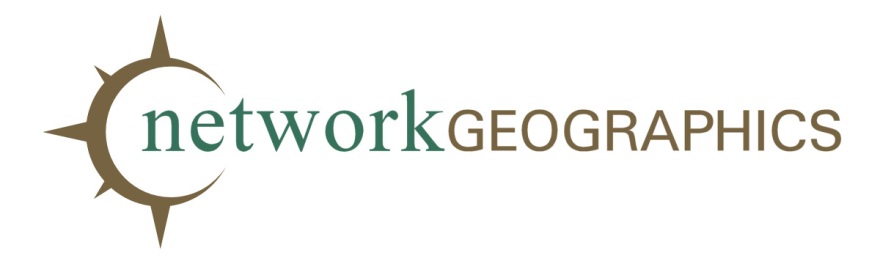 27 Feb 2013
1
at ApacheCon NA 2013
Speaker
Alan M. Carroll, PMC
Started working on Traffic Server in summer 2010.
Implemented
Transparency
IPv6
Other stuff
Works for Network Geographics
Provides ATS and other development services
27 Feb 2013
2
Network Geographics at ApacheCon NA 2013
Goal
A starting point for deploying ATS as a transparent HTTP proxy
Provide sample scripts
Help you understand what the commands in the scripts are intended to accomplish
Guide to useful tools
27 Feb 2013
3
Network Geographics at ApacheCon NA 2013
Outline
Basic theory
Drill down to increasing detail for deployment
Trouble shooting
Commands not discussed directly
Not really helpful
You can look ahead to appendix scripts and ask questions on them that relate to slides
27 Feb 2013
4
Network Geographics at ApacheCon NA 2013
What are we trying to do?
Basic THeory
27 Feb 2013
Network Geographics at ApacheCon NA 2013
5
Transparency Basics
Quick review to avoid misunderstandings
Use standard client / server terminology
Client initiates connection
Server receives connection
Users think this is how it works:
Transparency contributes to thisillusion in the presence of proxies
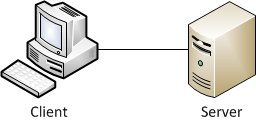 27 Feb 2013
6
Network Geographics at ApacheCon NA 2013
Two Halves make a whole
Slightly more sophisticated view
Two half connections
Identified by 5-tuple, but we’ll presume TCP
So it’s a 4-tuple for us
Local IP address:port, Remote IP address:port
“Local” and “Remote” are viewpoint based
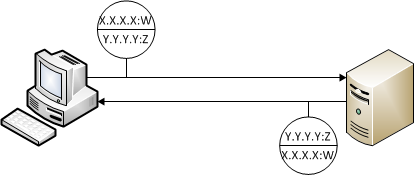 27 Feb 2013
7
Network Geographics at ApacheCon NA 2013
Proxying
You want to modify network traffic
Use a proxy to intercept connections
If just monitor and track, not modify, use a sniffer. Much easier.
Basic proxy operation
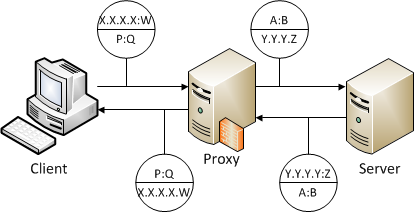 27 Feb 2013
8
Network Geographics at ApacheCon NA 2013
[Speaker Notes: Example sniffer: Snort with alerting and logging]
Proxying makes two
A proxied connection is really two connections
Two independent connections
Client <-> Proxy
Proxy <-> Server
They only look related because the proxy is clever
Proxy address:port pairs (P:Q and A:B)
Proxy types are simply terms for how these pairs are selected
27 Feb 2013
9
Network Geographics at ApacheCon NA 2013
Proxy Types
27 Feb 2013
10
Network Geographics at ApacheCon NA 2013
HTTP Proxies
ATS is an HTTP proxy/cache
To modify traffic proxy must understand traffic
Other traffic must be handled as opaque data
ATS understands HTTP
Can modify/cache headers as well as content
Can rely on data present in HTTP headers
ATS does not understand HTML
But your plugin can
27 Feb 2013
11
Network Geographics at ApacheCon NA 2013
[Speaker Notes: HTTP can carry non-HTML traffic]
Putting the Proxy in your network
Proxy goes between the client and the server
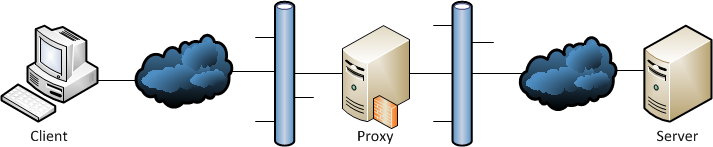 27 Feb 2013
12
Network Geographics at ApacheCon NA 2013
Proxy Topologies
Routed
Proxy is between different networks
Bridged
Same network on both sides of the proxy
WCCP (Cisco routers only)
Router intercepts for proxy elsewhere
Enables pass through failover
IPv4 only
27 Feb 2013
13
Network Geographics at ApacheCon NA 2013
Why Transparency
Transparency makes a proxied topology look like the simple client / server topology
Should you use transparency?
From whom do you want to hide the proxy?
Hide from clients?
Hide from server?
Pick from four basic types of transparency
27 Feb 2013
14
Network Geographics at ApacheCon NA 2013
Proxy Types
27 Feb 2013
15
Network Geographics at ApacheCon NA 2013
Examples / Use Cases
Explicit proxy
The original way, everyone knows there’s a proxy
Used primarily when there is no other choice.
Outbound transparent
CDN
Clients connect to explicit (advertised) proxy address
Server addresses are hidden from clients, servers could use non-routable addresses
Servers can still see client address on connection
27 Feb 2013
16
Network Geographics at ApacheCon NA 2013
Examples / Use Cases
Inbound transparent
Corporate: hide internal addresses behind proxy without client configuration
Fully transparent
Proxy is not visible to clients or servers - no changes required for clients or servers, they still see each others’ addresses
Corporate use
Need to proxy
Need to have servers see distinct IP addresses for clients
Infeasible to configure clients for explicit proxy
27 Feb 2013
17
Network Geographics at ApacheCon NA 2013
[Speaker Notes: Full transparency is the common case]
Putting ATS in your network
Deployment
27 Feb 2013
Network Geographics at ApacheCon NA 2013
18
Deploying
Routed and Bridged require ATS inline
WCCP requires intercepting router to be inline
Packets must pass through intercepting box
Simplified required topology looks like
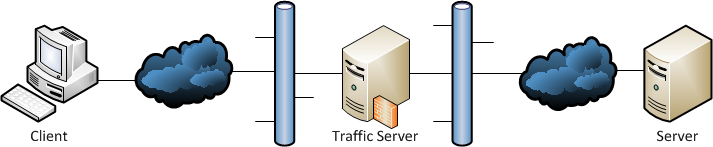 27 Feb 2013
19
Network Geographics at ApacheCon NA 2013
[Speaker Notes: Note that WCCP is a bit different
Packets must pass through in both directions]
Adapt ATS to your network
Because ATS can work in various modes you should pick the mode that works best in your network
No mode is “better” than another, the modes are more or less appropriate for your network
27 Feb 2013
20
Network Geographics at ApacheCon NA 2013
Generic Deployment
Normal packet flow is through ATS box
Need to divert specific flows to ATS
Use iptables/ebtables to mark packets
Use routing table to re-route packets to ATS
Configure ATS to handle those packets
Tweak host OS
See appendices for detailed commands
27 Feb 2013
21
Network Geographics at ApacheCon NA 2013
Simplified Linux Packet Handling
Now that I’ve scared you, let’s look at just what we need to know for HTTP transparency
27 Feb 2013
Network Geographics at ApacheCon NA 2013
22
[Speaker Notes: Now you can appreciate the very simplified drawings for the rest of the slide show]
TPROXY
Short for “Transparent PROXY”
Linux kernel feature to support binding foreign IP addresses
Accessible through iptables and socket options
Should be present in modern Linux kernels
27 Feb 2013
23
Network Geographics at ApacheCon NA 2013
Building ATS
Transparency will be enabled by default if possible
Can forced with --enable-tproxy=force optionUses built in values
Also with --enable-tproxy=19 to force a value (e.g. 19) for the sockopt parameter
Need Linux Kernel 2.6.31.13 or later
Requires POSIX capabilities, libcap-devel
27 Feb 2013
24
Network Geographics at ApacheCon NA 2013
Generic Pre-Deployment
Decide on ATS options
Type of transparency
Routed, bridged, WCCP
Enumerate server intercept ports
Pick firewall mark
Select inbound, outbound interfaces
Select ATS proxy port(s)
Verify clients can connect to server
27 Feb 2013
25
Network Geographics at ApacheCon NA 2013
[Speaker Notes: Make sure it works *before* you put ATS in!
Check from client to server]
Generic Setup
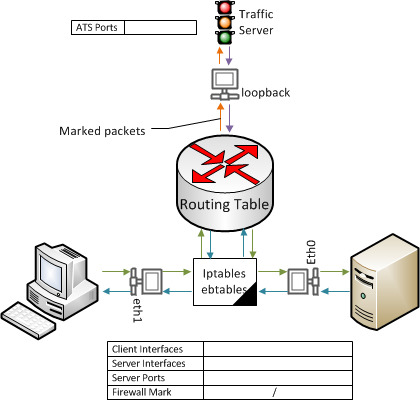 27 Feb 2013
Network Geographics at ApacheCon NA 2013
26
Pre-deployment cautions
ATS box is in line so all other traffic will pass through it
Firewall mark and ATS proxy ports are arbitrary and local so select to avoid interference with other activity on the host
27 Feb 2013
27
Network Geographics at ApacheCon NA 2013
ebtables
Break packets out of layer 2 bridge
Packets then processed as in other cases
Can do both IPv4 and IPv6 with ebtables
27 Feb 2013
28
Network Geographics at ApacheCon NA 2013
iptables
Set firewall mark to enable special routing
Can use entire mark or a bit range and value
Only need 1 bit
Mark based on server port and host interface
Mark TPROXY for inbound transparent
Required for ATS to accept connection with foreign destination address
Redirect to ATS proxy port
Use ip6tables for IPv6
27 Feb 2013
29
Network Geographics at ApacheCon NA 2013
[Speaker Notes: Use a bit range if other firewall mark things are going on.
Outbound side doesn’t need TPROXY because it does not ACCEPT]
iptables
iptables is used for many things, including firewalling
Lots of potential cross interference
ATS uses the mangle table only
Default iptables configuration will block ATS operation – test client to server connectivity through ATS host without ATS
27 Feb 2013
30
Network Geographics at ApacheCon NA 2013
Routing table
Use policy routing to force table for packets with ATS firewall mark
Add table for intercepted packets
Table sends everything to loopback
Side tables mean no direct interaction with normal routing table
27 Feb 2013
31
Network Geographics at ApacheCon NA 2013
[Speaker Notes: “ip rule” – list rules -> tables]
ATS Configuration
Create proxy port(s) marked transparent as needed
ATS proxy port must agree with iptables redirection for inbound transparent
27 Feb 2013
32
Network Geographics at ApacheCon NA 2013
ATS Transparency Options
Transparency mode
tr-in = inbound transparent
tr-out = outbound transparent
tr-full = fully transparent
Can also use tr-in:tr-out
tr-pass = transparent pass through
Options other than ipv6,ipv4 may collide with transparency
27 Feb 2013
33
Network Geographics at ApacheCon NA 2013
[Speaker Notes: We’ll talk about pass through later
We’ll also talk about some of the other proxy port options and why they may not work]
Host OS Configuration
Enable packet forwarding
Disable reverse path check (rp_filter) on transparent physical interfaces
Do routing or bridged configuration
But that’s already done because of course you’ve checked for connectivity  before deploying ATS
27 Feb 2013
34
Network Geographics at ApacheCon NA 2013
[Speaker Notes: I’m not sure why rp_filter breaks TPROXY but all my experiments show it must be disabled. RFC 3704
rp_filter is also the only thing I have found that can be “wrong” while passing pre-ATS connectivity checks]
Specific Deployment Cases
Appendix has scripts for each case
Main script for standard routed/bridged cases
Can use full case for either half case
Example on using NAT instead of TPROXY
Discussion on using WCCP
27 Feb 2013
35
Network Geographics at ApacheCon NA 2013
[Speaker Notes: Do we need iptables for outbound transparent?
We’ll talk later about the NAT case specifically]
WCCP Topology
Router does packet interception for ATS
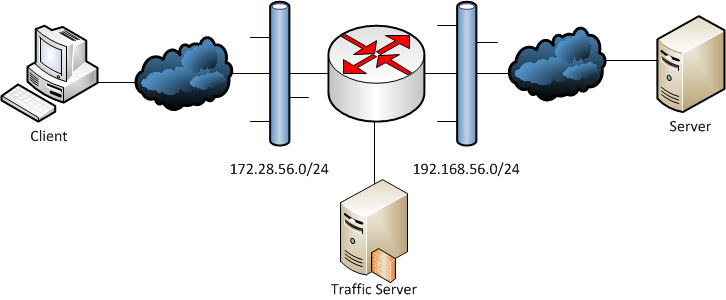 27 Feb 2013
36
Network Geographics at ApacheCon NA 2013
WCCP
Past end of life Cisco protocol, still in use
Significant parts undocumented, no support
Effectively remote control policy routing
Heartbeat to allow bypass on cache failure
Best with 3 (or more) interfaces
Can be done with 2 interfaces using tunnels
Pointless if not inbound transparent
27 Feb 2013
37
Network Geographics at ApacheCon NA 2013
WCCP ATS Configuration
Configuration values
proxy.config.wccp.addr STRING <IPv4 address>
proxy.config.wccp.services STRING <path>
Services file describes WCCP services for ATS
Need two groups – inbound and outbound
Must match router config
Other configuration as for previous cases
27 Feb 2013
38
Network Geographics at ApacheCon NA 2013
WCCP Host Configuration
For L2 use routed transparent case
For tunnel use 2 firewall bits
One for packets from tunnel (TPROXY marked)
One for packets from ATS to put in tunnel
Two interface router requires use of tunnel
Tunnel requires disabling PMTU discovery
27 Feb 2013
39
Network Geographics at ApacheCon NA 2013
[Speaker Notes: Non-Cisco routers may have problems because they don’t check against interfaces for traffic, and so can’t distinguish packets before and after ATS processing.]
ATS Plugins
Can control outbound transparency per connection
Can control server address per connection
Still a few bugs on URLs because HTTP headers are different
27 Feb 2013
40
Network Geographics at ApacheCon NA 2013
Making it work
Trouble shooting
27 Feb 2013
Network Geographics at ApacheCon NA 2013
41
Trouble Shooting
Step One: Make it work without ATS
Cannot over emphasize this
Always see Step One
27 Feb 2013
42
Network Geographics at ApacheCon NA 2013
[Speaker Notes: Iptables –list -v -x # –vv for lots of data
Ebtables –t broute –L –Lc
Tcpdump –w <file>]
Trouble Shooting Tools
Tcpdump
Almost always installed
Requires only text interface
Directly or to make capture files for Wireshark
Wireshark
Graphical interface, very powerful
iptables, ebtables hit counts
netstat --tcp --listen -n
27 Feb 2013
43
Network Geographics at ApacheCon NA 2013
Trouble Shooting – ATS logging
Debug messages have a tag
Turn on withproxy.config.diags.debug.enabled INT 1
Set output tags with
traffic_server command line option–T “tag1|tag2”
records.config valueproxy.config.diags.debug.tags STRING “tag1|tag2”
Value for tags is regular expression
So “host” matches tags like “host”, “host_db”
27 Feb 2013
44
Network Geographics at ApacheCon NA 2013
Troubleshooting Checklist
Remove ATS ebtables, iptables, routing – do you have connectivity?
Enable ATS – are all the processes running?
Check ATS logs to verify startup success. Look for error messages!
traffic.out
error.log
dmesg
27 Feb 2013
45
Network Geographics at ApacheCon NA 2013
[Speaker Notes: There are many failure conditions due to bad ATS configuration but almost all of them are reported so look for those reports!]
Troubleshooting Checklist
Review configuration
Verify iptables target port, ATS proxy port match
Check iptables for packet / connection filtering
Bridge mode – ebtables set up?
Policy routing in place?
Check OS tweaks (ip_forward, rp_filter)
27 Feb 2013
46
Network Geographics at ApacheCon NA 2013
Troubleshooting Checklist
Capture client side
SYN-ACK from ATS?
Connection / request sent?
Capture loopback
Client SYN packets redirected?
SYN-ACK from ATS?
Capture server side – packets outbound?
Check ATS logs for connections
27 Feb 2013
47
Network Geographics at ApacheCon NA 2013
Trouble Shooting Notes
Be careful using IP addresses to determine packet sources – the whole point of transparency is to fiddle with those
Each packet has a MAC address which is useful for determining original source
Can also use the “IP id” value to trace packet sources (shown in some tools)
27 Feb 2013
48
Network Geographics at ApacheCon NA 2013
ATS Logging
Enable debugging out
-T “tags”
Edit records.config values
proxy.config.diags.debug.enabled INT 1
Proxy.config.diags.debug.tags STRING “tag1|tag2”
Useful tags
“hostdb”, “dns” – see outbound connections
“http_accept” – see inbound connections
“tproxy” - extra TPROXY related events
Output to etc/trafficserver/traffic.out
27 Feb 2013
49
Network Geographics at ApacheCon NA 2013
[Speaker Notes: Double check tags]
WCCP Trouble shooting
Router: show ip wccp
ATS tag “wccp”
Look for heartbeat packets via packet capture
Check for redirected packets
Check that both service groups are working
27 Feb 2013
50
Network Geographics at ApacheCon NA 2013
Issues
Potential problems from field experience
Origin server address resolution
Port transparency
Proxy port address binding
Keep Alive
HTTPS
Non-HTTP tunneling
IP family lock
Currently limited to Linux variants
27 Feb 2013
51
Network Geographics at ApacheCon NA 2013
Origin Server Address
Origin server resolved twice – client, ATS
If server has RR DNS these may differ
Can cause problems (MS Windows Update)
Inefficient (two lookups per access)
May complicate local DNS server setup
Can override to use client supplied address
proxy.config.http.use_client_target_addr INT 1
But lose some control (trust client to resolve correctly)
27 Feb 2013
52
Network Geographics at ApacheCon NA 2013
Proxy Port Address Binding
Transparent ports can’t bind to local address
Inbound must de facto bind to ANY_ADDR
Outbound must bind to client source address
This leads to binding to loopback interface, not any physical interface
Proxy port options ip-in,ip-out can conflict
27 Feb 2013
53
Network Geographics at ApacheCon NA 2013
Port Transparency
By default server connection can have a different client port than actual client
Can configure ATS to use the client port
proxy.config.http.use_client_source_port INT 1
Requires outbound transparency
Can lead to port jamming via Keep-Alive (TS-1424)
Linux kernel shares port space for port binding to foreign addresses -> ~64K connection limit
27 Feb 2013
54
Network Geographics at ApacheCon NA 2013
[Speaker Notes: On Linux, there is a kernel issue where “any port” binding is a single port space for all IP addresses. This means you can only have ~64K outbound connections if you do not explicitly bind the address *and* port.]
Keep Alive
ATS doesn’t always match keep alive between client side and server side.
Can cause “port shift”
In practice seems to matter only rarely
27 Feb 2013
55
Network Geographics at ApacheCon NA 2013
HTTPS
HTTPS proxying requires certificates
ATS must terminate the connections
Easy for CDN situations
Can’t just slap on ssl proxy port option
HTTPS can be blind tunneled
Can still check IP addresses but little else
27 Feb 2013
56
Network Geographics at ApacheCon NA 2013
Non-HTTP Tunneling
There exist protocols that use port 80 and HTTP like headers but are not HTTP
By default ATS rejects the connection
TS-1423 patch enables this – use with caution
27 Feb 2013
57
Network Geographics at ApacheCon NA 2013
IP Family lock
ATS handles cross IP family connections
E.g. IPv4 client connection, IPv6 server connection
Not possible with transparency
Preserving the address implies preserving family
TS-1307 – DNS lookup for outbound transparent forces family
Proxy port option ip-resolve is ignored, forced to client if outbound transparent
27 Feb 2013
58
Network Geographics at ApacheCon NA 2013
Remapping
In general remapping “works”
Be careful – client and ATS will differ on the IP address for server
Currently explicitly inhibited if ATS uses server address from client connection
Not sure now why I did that…
Can do more sophisticated things in plugin
27 Feb 2013
59
Network Geographics at ApacheCon NA 2013
Linux Required
Depends on TPROXY, iptables, policy routing
Requires POSIX capabilities or equivalent
Transparent binding is a privileged operation
Want it to work on other operating systems? Volunteers always appreciated!
27 Feb 2013
60
Network Geographics at ApacheCon NA 2013
Script Kiddies
For inbound transparent ISP case, script kiddies probing for open servers
ATS will accept connections to any foreign IP address:port
Script thinks everything has an open port at intercept ports
Can have an impact on ATS loading
27 Feb 2013
61
Network Geographics at ApacheCon NA 2013
[Speaker Notes: You can’t really prevent this from inside ATS because even with negative caching you can’t tell it’s a bad address until after ATS accepts the client connection. There are things you can do with ipsets but that’s way beyond the scope of this talk.]
Scripts and Resources
Appendix
27 Feb 2013
Network Geographics at ApacheCon NA 2013
62
Resources
ATS has online documentation, a wiki, mailing lists, bug tracker, and IRC channel. Access these via
http://trafficserver.apache.org
NG Consulting services
http://network-geographics.com
27 Feb 2013
63
Network Geographics at ApacheCon NA 2013
A beginning…
These scripts are just starting points
Customize for local conditions
Illustrate essential commands and basic options
Plenty of other documentation for commands
27 Feb 2013
64
Network Geographics at ApacheCon NA 2013
Environmental Concerns
Scripts presume
Client interface is eth1
Server interface is eth0
Server side network is 192.168.56.0/24
Client side network is 172.28.56.0/24
ATS proxy port is 8080
27 Feb 2013
65
Network Geographics at ApacheCon NA 2013
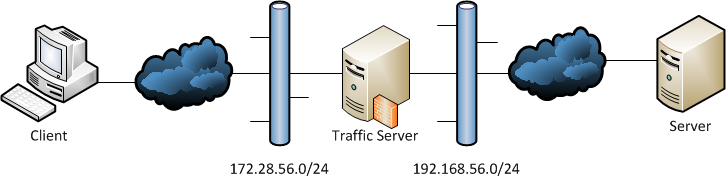 Routed Topology
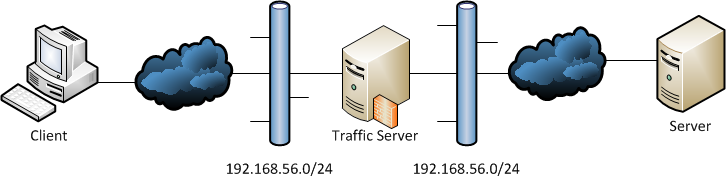 Bridged Topology
27 Feb 2013
Network Geographics at ApacheCon NA 2013
66
ATS Configuration Examples
As of ATS 3.2 use the configuration valueproxy.config.http.server_ports STRINGfor all proxy ports
Each proxy port has a descriptor string of colon separated values
Two proxy ports, at 8080 for IPv4 and IPv68080:ipv4:tr-full,ipv6:8080:tr-full
Outbound transparent at 9090, IPv4, passthroughtr-out:tr-pass:9090
27 Feb 2013
67
Network Geographics at ApacheCon NA 2013
Setup Script
Script for bridged and routed cases
Set shell variables to control setup
Works from a cold start
Pick out pieces for less intrusive operation
File name ‘acna-universal.sh’
27 Feb 2013
68
Network Geographics at ApacheCon NA 2013
#!/bin/sh

### Universal version for all 6 cases (bash)
# Set these to control the script operations
TOPOLOGY='BRIDGED'
# TOPOLOGY='ROUTED'
# Transparency. Set both to 1 for full.
INBOUND=1 # set to 0 for not inbound transaprent
OUTBOUND=1 # set to 0 for not outbound transaprent

## System tweaks
# Enable IP forwarding
echo 1 > /proc/sys/net/ipv4/ip_forward
# Disable RP filter. Oddly, not needed on loopback
echo 0 > /proc/sys/net/ipv4/conf/eth0/rp_filter
echo 0 > /proc/sys/net/ipv4/conf/eth1/rp_filter

if [ $TOPOLOGY = 'BRIDGED' ] ; then
    ## Set up the bridge interfaces
    # Update cluster interface if set to a subsumed interface
    brctl addbr br0
    ifconfig br0 up
    brctl stp br0 off
    brctl addif br0 eth0
    brctl addif br0 eth1

    # Turn off addresses on physical interfaces to avoid confusion
    ifconfig eth0 0 0.0.0.0
    ifconfig eth1 0 0.0.0.0

    ## Put an address on the bridge virtual interface
    #ifconfig br0 192.168.56.11 netmask 255.255.255.0 up
    ## Or use DHCP:
    # Shutdown current DHCP client operation, terminate any leases.
    # This avoids problems with subsumed interfaces holding addresses
    dhclient -r 
    # Start DHCP client daemon for bridge interface
    dhclient br0

    ## Do the same for IPv6 if needed
    #ip -6 addr add fc01:192:168:56::11/64 dev br0
fi

## Set up policy routing for redirected packets
#  Clear any existing rules.
ip rule delete fwmark 1/1 > /dev/null 2>&1
ip -6 rule delete fwmark 1/1 > /dev/null 2>&1
#  Add new rules
ip rule add fwmark 1/1 table 1
ip -6 rule add fwmark 1/1 table 1
#  Set routes to use rules
ip route add local 0/0 dev lo table 1
ip -6 route add local ::/0 dev lo table 1

if [ $TOPOLOGY = 'BRIDGED' ] ; then
    # Routing tables need to have a default route via br0 and not via one of the
    # physical interfaces. The latter seems to break anything that goess off the local
    # network. Sometimes you have to delete those routes explicitly.
    # ip route delete default via 192.168.56.1 dev eth0

    # br0 must have an address on the same network as the default gateway addr
    ip route add default via 192.168.56.1
    #ip -6 route add default via fc01:192:168:56::11
fi
27 Feb 2013
Network Geographics at ApacheCon NA 2013
69
## Iptables setup
#  IPv4
#  Brutal - get rid of everything else in the mangle table and put our stuff in
iptables -t mangle --flush PREROUTING
if (( $INBOUND )) ; then
    iptables -t mangle -A PREROUTING -i eth1 -p tcp -m tcp --dport 80 -j TPROXY --on-ip 0.0.0.0 --on-port 8080 --tproxy-mark 1/1
fi
if (( $OUTBOUND )) ; then
    iptables -t mangle -A PREROUTING -i eth0 -p tcp -m tcp --sport 80 -j MARK --set-mark 1/1
fi

# Be sure we're not filtering packets before they go to ATS (default on Linux)
# This disables *all* firewall protection. Don't do this if you want to preserver
# any filtering! In that case verify the filter rules don't break connectivity.
# I use this because the default installed rules are a problem.
iptables -t filter --flush FORWARD
ip6tables -t filter --flush FORWARD
iptables -t filter --flush INPUT
ip6tables -t filter --flush INPUT
# You might need to flush the mangle table as well, if there's cruft there.

if (( $INBOUND )) ; then
    ip6tables -t mangle -A PREROUTING -i eth1 -p tcp -m tcp --dport 80 -j TPROXY --on-ip :: --on-port 8080 --tproxy-mark 1/1
fi
if (( $OUTBOUND )) ; then
    ip6tables -t mangle -A PREROUTING -i eth0 -p tcp -m tcp --sport 80 -j MARK --set-mark 1/1
fi

if [ $TOPOLOGY == 'BRIDGED' ] ; then
    ## EBTables setup - bounce all port 80 TCP traffic to iptables (layer 3 routing)
    #  Flush the table - again, you'll need to do more testing if this isn't viable
    ebtables -t broute -F
    if (( $INBOUND )) ; then
	#  enable routing for traffic to web server
	ebtables -t broute -A BROUTING -p IPv4 --ip-proto tcp --ip-dport 80 -j redirect --redirect-target DROP
	ebtables -t broute -A BROUTING -p IPv6 --ip6-proto tcp --ip6-dport 80 -j redirect --redirect-target DROP
    fi

    if (( $OUTBOUND )) ; then
	#  do the same from traffic from web server
	ebtables -t broute -A BROUTING -p IPv4 --ip-proto tcp --ip-sport 80 -j redirect --redirect-target DROP
	ebtables -t broute -A BROUTING -p IPv6 --ip6-proto tcp --ip6-sport 80 -j redirect --redirect-target DROP
    fi
fi
27 Feb 2013
Network Geographics at ApacheCon NA 2013
70
Transparency with NAT
Can use the iptables NAT capability for inbound transparent
ATS proxy port is not marked inbound transparent!
For outbound transparent could use TPROXY but then why use NAT inbound?
Must resolve server address in ATS, the client resolved server address is destroyed by NAT
IMHO only useful for inbound transparent case to avoid TPROXY entirely
See appendix script for implementation details
27 Feb 2013
71
Network Geographics at ApacheCon NA 2013
NAT style
Proxy ports “8080”
iptablesiptables –t nat –A PREROUTING –i eth1 –p tcp –m tcp --dport 80 –j REDIRECT --to-port 8080
Enable IP forwardingecho 1 > /proc/sys/net/ipv4/ip_forward
27 Feb 2013
72
Network Geographics at ApacheCon NA 2013
WCCP Setup
Example router config
Tunnel addresses are on the 10.28.56.0/24 network
ATS host shares outside interface network (192.168.56.0/24)
no ip source-route
ip wccp check services all
ip wccp 51 password apache
ip wccp 52 password apache

interface Tunnel0
ip address 10.28.56.1 255.255.255.0
tunnel source 192.168.56.12
tunnel destination 192.168.56.11

interface FastEthernet0/0
ip address 192.168.56.12 255.255.255.0
ip wccp redirect exclude in
ip wccp 52 redirect in

interface FastEthernet0/1
ip address 172.28.56.12 255.255.255.0
ip wccp 51 redirect in
27 Feb 2013
73
Network Geographics at ApacheCon NA 2013
[Speaker Notes: These are not as well tested]
ATS Host config for WCCP (example)
# Man page says 'delete' but that doesn't work. Must use 'del'
ip tunnel del wccp-tunnel > /dev/null 2>&1
ip tunnel add wccp-tunnel mode gre remote 192.168.56.12 local 192.168.56.11 nopmtudisc
ip link set wccp-tunnel up # must be up or route add will complain
ip addr add 10.28.56.2/24 dev wccp-tunnel
ip route add 10.28.56.0/24 dev wccp-tunnel

ip route add 172.28.56.0/24 dev eth0 via 192.168.56.12

# Clear out old cruft. Really should parse the output of
# ip rule list. Someday...
ip rule delete fwmark 1/3 > /dev/null 2>&1
ip rule delete fwmark 1/1 > /dev/null 2>&1
ip rule delete fwmark 2/3 > /dev/null 2>&1
ip rule delete fwmark 2/2 > /dev/null 2>&1

ip rule add fwmark 1/3 table 1
ip rule add fwmark 2/3 table 2

if [ ! -z "$(ip route show table 1)" ] ; then
  ip route delete table 1;
fi
if [ ! -z "$(ip route show table 2)" ] ; then
  ip route delete table 2;
fi
ip route add local 0.0.0.0/0 dev lo table 1
ip route add default dev wccp-tunnel via 10.28.56.2 table 2

# Clear current iptables
iptables -t mangle --flush
# Bypass local network traffic
iptables -t mangle -A PREROUTING -s 192.168.56.0/24 -i eth0 -j ACCEPT
iptables -t mangle -A PREROUTING -d 192.168.56.0/24 -i eth0 -j ACCEPT

iptables -t mangle -A PREROUTING -i wccp-tunnel -p tcp -m tcp -j TPROXY --tproxy-mark 1/3 --on-port 8080

iptables -t mangle -A OUTPUT -p tcp -m tcp --sport 80 -j MARK --set-mark 2/3

echo 1 > /proc/sys/net/ipv4/ip_no_pmtu_disc
27 Feb 2013
74
Network Geographics at ApacheCon NA 2013
WCCP services file
security = {
  key = "apache";
  option = "MD5";
};

services = (
  {
    name = "ATS Client";
    description = "Capture packets from client.";
    id = 51;
    type = "DYNAMIC";
    priority = 240;
    protocol = 6;
    primary-hash = ( "src_ip" );
    ports = ( 80 );
    assignment = ( "hash" );
    forward = ( "gre" );
    return = ( "gre" );
    routers = ( "172.28.56.12" );
  },
  {
    name = "ATS Server";
    description = "Capture packets from origin server.";
    id = 52;
    type = "DYNAMIC";
    priority = 240;
    protocol = 6;
    primary-hash = ( "dst_ip" );
    ports = ( 80 );
    port-type = "src";
    assignment = ( "mask" );
    forward = ( "gre" );
    return = ( "gre" );
    routers = ( "172.28.56.12" );
  }

);
27 Feb 2013
75
Network Geographics at ApacheCon NA 2013